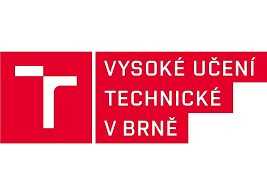 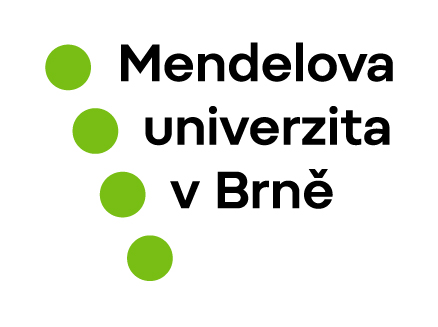 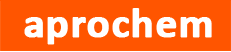 Hodnocení environmentálních rizik v rámci prevence závažných havárií – současnost a budoucnost v České republice
Petr Trávníček, Mendelova univerzita v Brně
Luboš Kotek, Vysoké učení technické v Brně
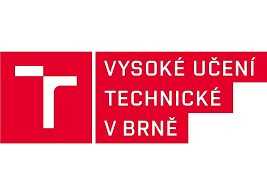 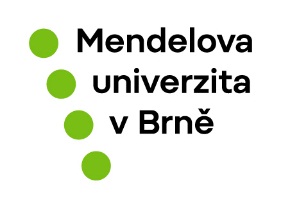 Cíl příspěvku
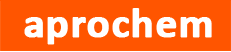 Cílem příspěvku je krátké zamyšlení nad stavem procesu hodnocení environmentálních rizik v ČR a zahraničí…
		…a možná také otevřít diskuzi na téma „kam dál?“
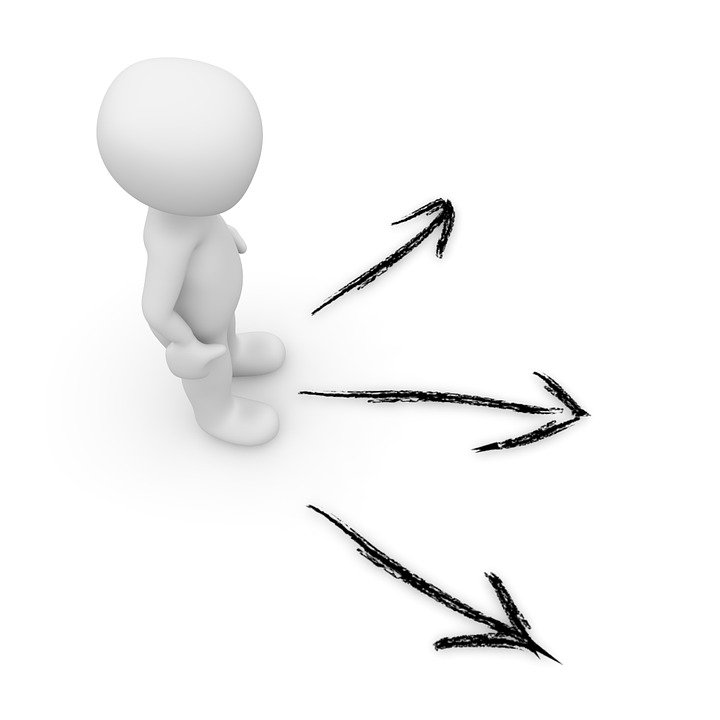 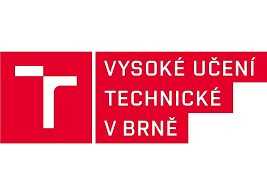 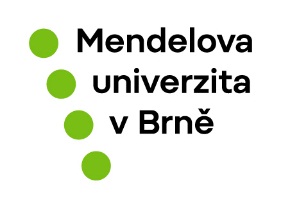 Program prezentace
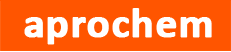 Současná situace v ČR
Příklady ze zahraničí
Nastavení kritérií přijatelnosti
Jak v ČR dále?
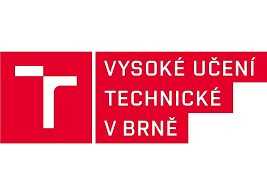 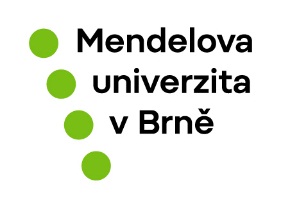 Současná situace v ČR
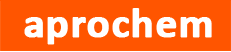 METODICKÝ POKYN (2016) pro stanovení zranitelnosti životního prostředí a hodnocení dopadů havárií s účastí nebezpečné látky na životní prostředí preferuje:
EnviTech03
H&V Index
O kritériích přijatelnosti hovoří všeobecně
Certifikovaná metodika (2015): Metodika přístupu k analýze rizik a hodnocení rizik průmyslových havárií pro posouzení rizik v rámci prevence závažných havárií
Environmental Accident Index
H&V Index
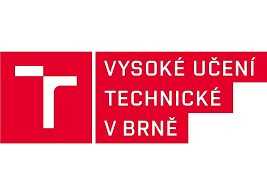 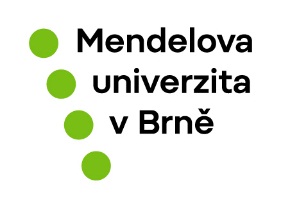 Současná situace v ČR
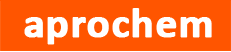 Nařízení vlády č. 295/2011 Sb., o způsobu hodnocení rizik ekologické újmy: 
Neuvádí se žádná konkrétní metoda.
Příloha č. 2, „Náležitosti podrobného hodnocení rizika“, ale mimo jiné uvádí:
Popis kanalizačního systému, jeho koncovky a možnost uzavření a retence potrubního systému.
Hodnocení neurčitosti ve scénářích.
Popis metody použité při hodnocení, například existující a publikované, nebo vlastní spolu s její verifikací., atd.
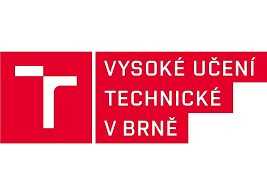 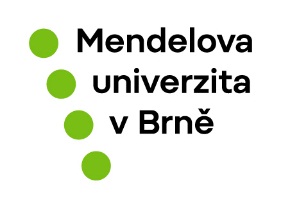 Příklady ze zahraničí
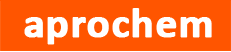 Velká Británie (podle dokumentu CDOIF)
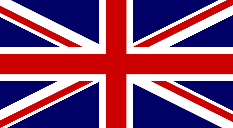 Celkem tři fáze:
Fáze 1a 
screening na základě bezpečnostních listů, historické události, kvalitativní analýza množství NL, popis vazeb Zdroj-Cesta-Příjemce, v případě potenciálního nebezpečí stanovit PEC, PNEC  
Fáze 1b
Hodnocení rizik, pokud je riziko nepřijatelné, následuje Fáze 2.
Fáze 2
Detailní analýza rizik
Hodnotí se dopady na:
Podzemní vody
Stanoviště sladké vody
Mořské stanoviště
Suchozemská stanoviště
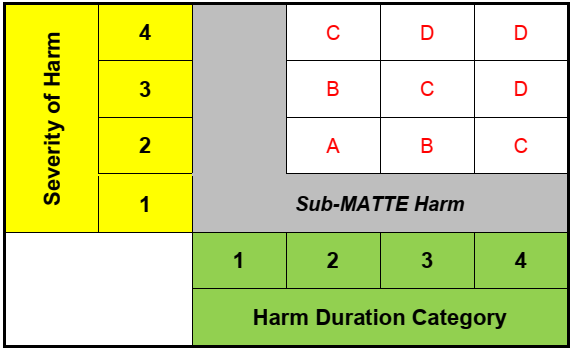 (Zdroj: CDOIF, 2016)
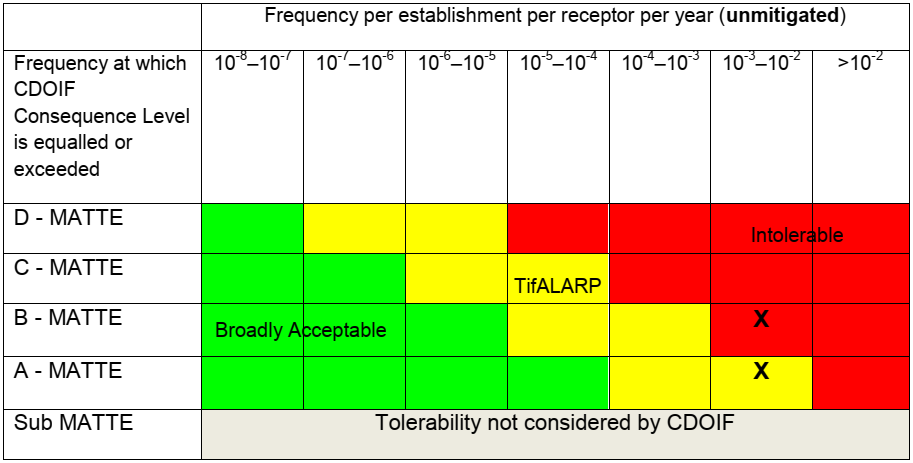 (Zdroj: CDOIF, 2016)
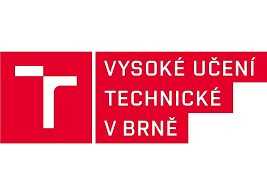 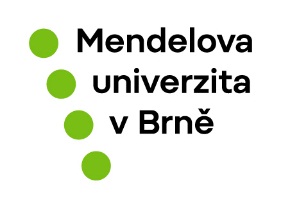 Příklady ze zahraničí
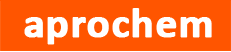 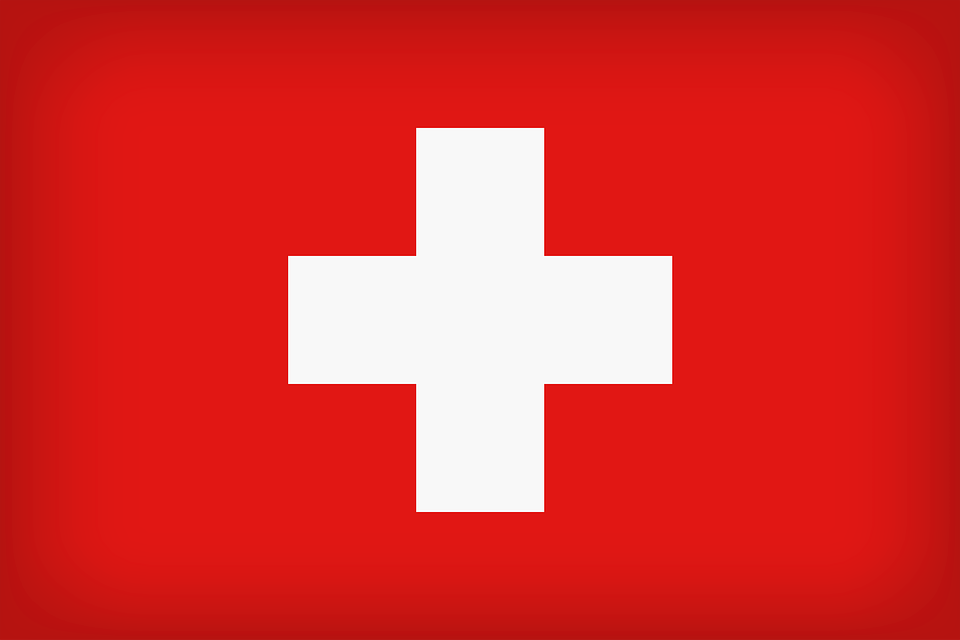 Švýcarsko
Posouzení rizik se skládá ze dvou kroků:
První krok: Majitel zařízení předloží souhrnnou zprávu obsahující posouzení nebezpečí.
Druhý krok: Odpovědný orgán rozhodne, zda je nutné provádět QRA či nikoli
Souhrnná zpráva obsahuje:
Seznam všech NCHL v podniku, přesahující limity
Detailní popis všech bezpečnostních opatření
Odhad rozsahu možného poškození životního prostředí v důsledku závažných havárií v zařízení bez ohledu na (ne)pravděpodobnost havárie
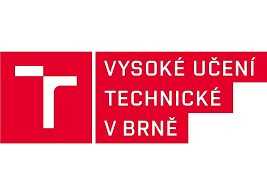 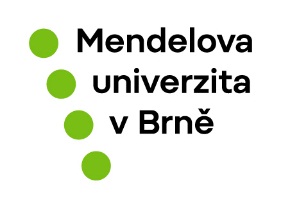 Příklady ze zahraničí
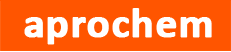 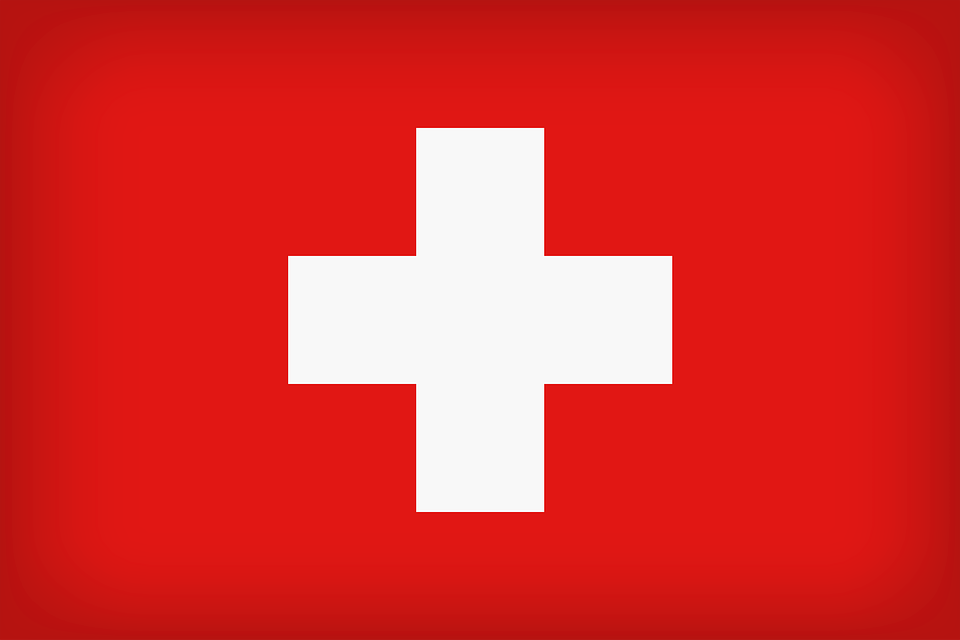 Švýcarsko
Při kvantitativním posuzování environmentálních rizik se stanovuje:
Objem (nebo plocha) kontaminované povrchové vody 
Plocha kontaminované půdy
Objem kontaminované podzemní vody
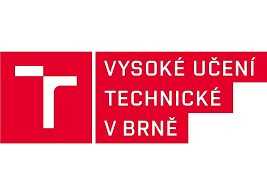 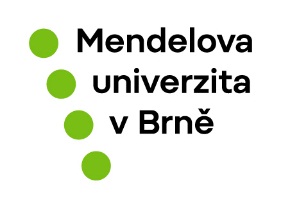 Kritéria přijatelnosti
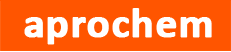 Základní otázky:
Kdo nastaví kritérium přijatelnosti rizika?
Jak nastavit kritérium přijatelnosti rizika?
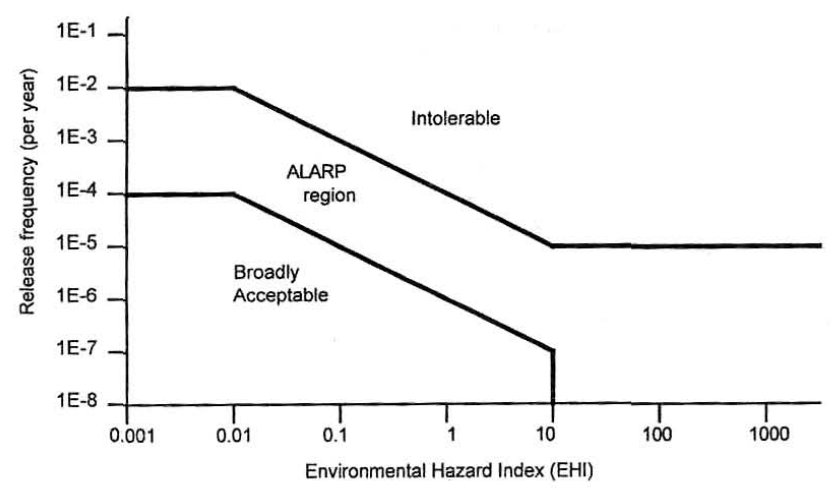 Velká Británie
(Zdroj: Wilday et al., 1998)
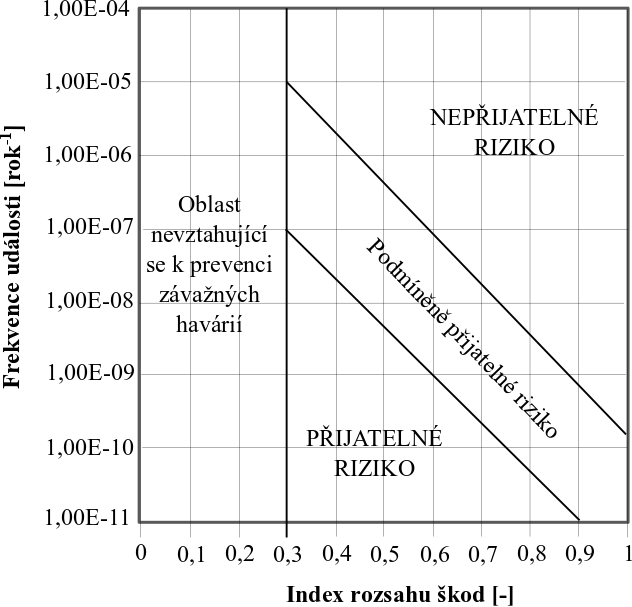 V = 108 m3
f = 5.10-7
IRŠ = 0,7
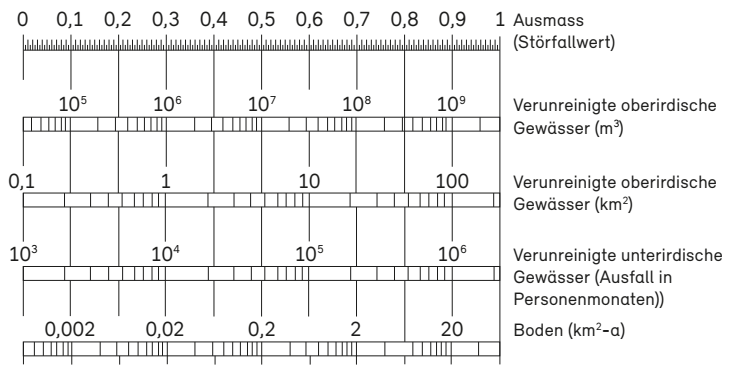 (Zdroj: upraveno podle BAFU, 2018)
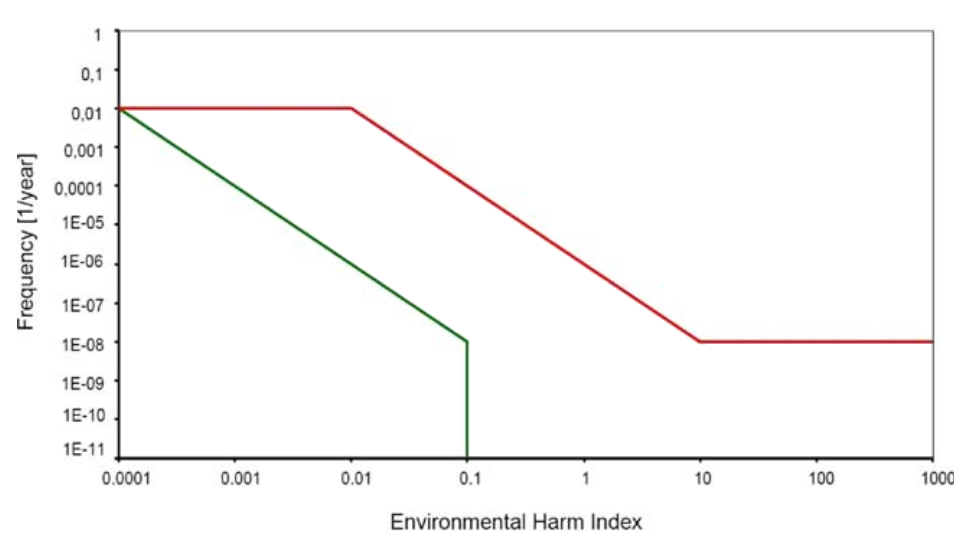 V = 108 m3
f = 5.10-7
EHI(NL) = 10
A
Environmental Harm Index (NL)
(Zdroj: upraveno podle RIZA, 1999)
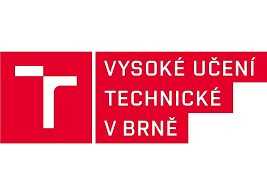 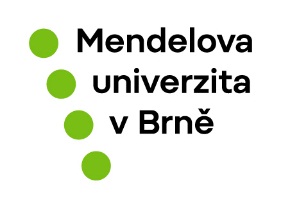 Jak v ČR dále?
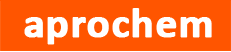 Existuje více možností:
Nechat to vše tak, jak je.
Inspirovat se postupy prováděných v jiných zemích.
Inspirovat se kritérii přijatelnosti používaných v jiných zemích. 
Vypracovat pro ČR svébytný postup
Integrovat prvky hodnocení environmentálního rizika s oblastí environmentálního managementu.
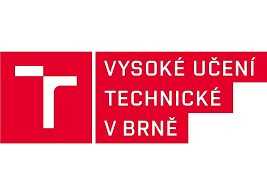 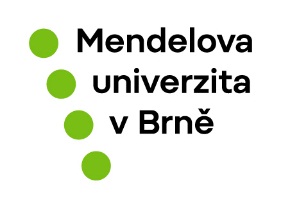 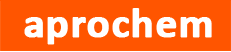 Děkuji Vám za pozornost…
Petr Trávníček
petr.travnicek@mendelu.cz
Luboš Kotek
kotek.l@fme.vutbr.cz